Νοσηλευτική Αξιολόγηση Δέρματος
ΖΥΓΑ ΣΟΦΙΑ		
ΚΑΘΗΓΗΤΡΙΑ ΤΜΗΜΑΤΟΣ  ΝΟΣΗΛΕΥΤΙΚΗΣ  ΠΑΝΕΠΙΣΤΗΜΙΟΥ ΠΕΛΟΠΟΝΝΗΣΟΥ
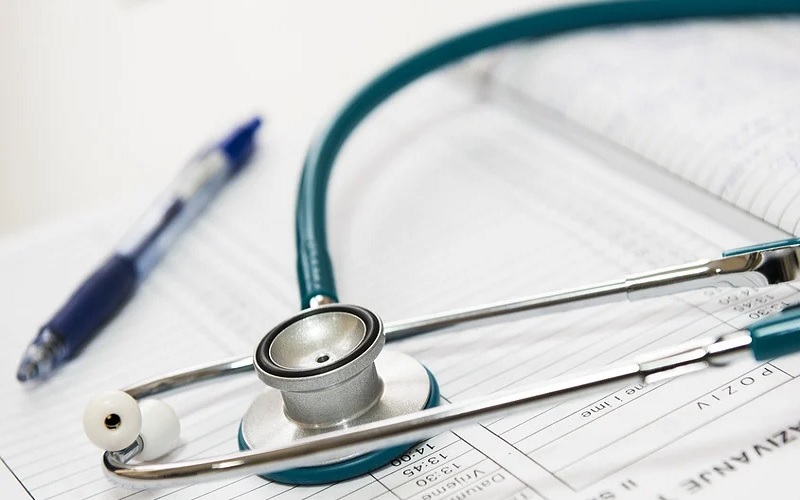 ΤΟ ΔΕΡΜΑ
Το δέρμα αποτελεί το καλυπτήριο όργανο του σώματος.
Η επιφάνεια του δέρματος είναι πιο μεγάλη από την επιφάνεια του σώματος και αυτό γιατί το δέρμα αναδιπλώνεται σε ορισμένα σημεία.
Ανέρχεται περίπου σε 1,8 m2 στους άνδρες και σε 1,6 m2 στις γυναίκες,  σε άτομα μέσης σωματικής διάπλασης.
ΤΟ ΔΕΡΜΑ
Στις φυσικές οπές (όπως τα μάτια, το στόμα, τα γεννητικά όργανα, κ.ά.) δημιουργούνται οι βλεννογόνοι των κοιλοτήτων αυτών.
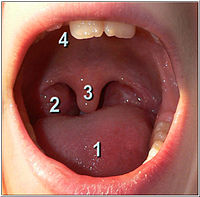 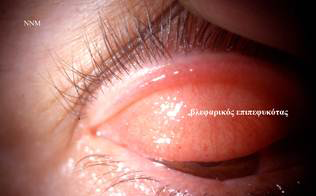 ΤΟ ΔΕΡΜΑ
Το χρώμα του δέρματος οφείλεται στη μελανίνη , εξαρτάται από την φυλή, το φύλο, την ηλικία, το επάγγελμα και τον τρόπο διαβίωσης.
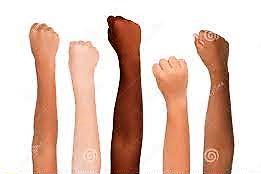 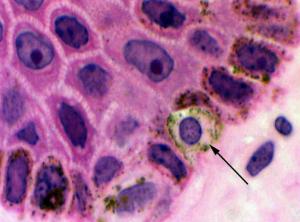 ΛΕΙΤΟΥΡΓΙΕΣ ΤΟΥ ΔΕΡΜΑΤΟΣ
ΠΡΟΣΤΑΤΕΥΤΙΚΗ ΛΕΙΤΟΥΡΓΙΑ
 ΘΕΡΜΟΡΥΘΜΙΣΤΙΚΗ ΛΕΙΤΟΥΡΓΙΑ
 ΑΙΣΘΗΤΗΡΙΑ ΛΕΙΤΟΥΡΓΙΑ
 ΑΠΕΚΚΡΙΤΙΚΗ ΚΑΙ ΑΠΟΡΡΟΦΗΤΙΚΗ      
  ΛΕΙΤΟΥΡΓΙΑ   
 ΜΕΤΑΒΟΛΙΚΗ ΛΕΙΤΟΥΡΓΙΑ
 ΑΝΟΣΟΠΟΙΗΤΙΚΗ ΛΕΙΤΟΥΡΓΙΑ
 ΣΥΜΜΕΤΟΧΗ ΣΤΗ ΣΥΝΘΕΣΗ ΒΙΤΑΜΙΝΗΣ D
ΑΝΑΤΟΜΙΑ ΔΕΡΜΑΤΟΣΕπιδερμίδα
Η επιδερμίδα αποτελείται από ένα εξωτερικό λεπτό   στρώμα πάχος 4 mm, χωρίς αγγεία, με δύο στοιβάδες, την κερατίνη και την κοκκώδη.
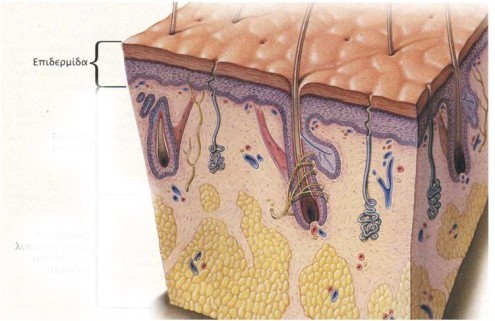 ΑΝΑΤΟΜΙΑ ΔΕΡΜΑΤΟΣ Χόριο
Το χόριο, υποστηρίζει την επιδερμίδα και παρουσιάζει αγγείωση, το πάχος του ποικίλει και αποτελείται από συνδετικό ιστό, σμηγματογόνους αδένες και θύλακες τριχών.
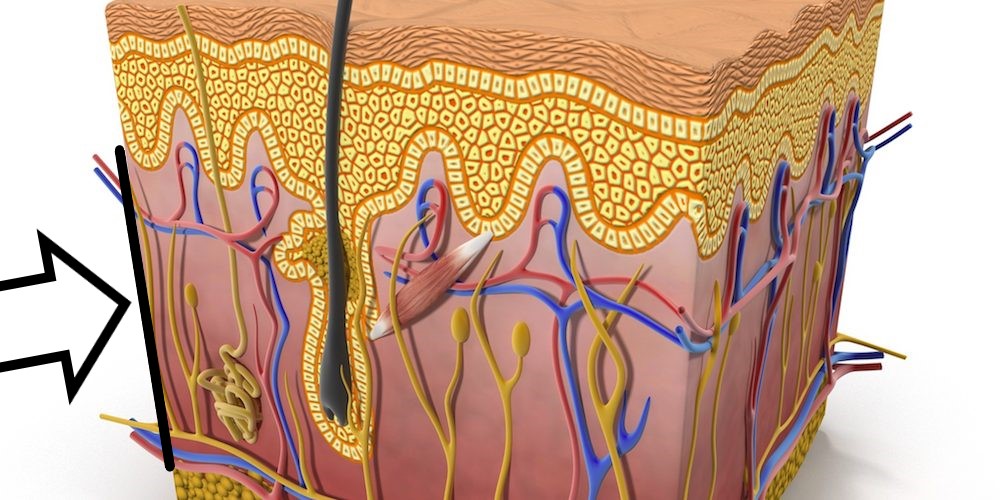 ΑΝΑΤΟΜΙΑ ΔΕΡΜΑΤΟΣ Υποδόριος ιστός
Ο υποδόριος ιστός, βρίσκεται κάτω από το χόριο και αποτελείται από ιδρωτοποιούς αδένες, λίπος και  θύλακες τριχών.
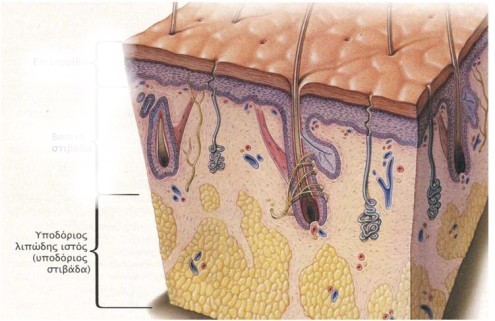 Εξαρτήματα του Δέρματος
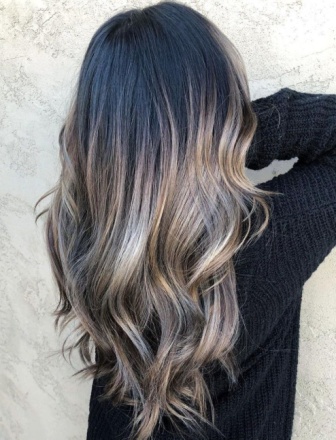 Τρίχες
Νύχια
Αδένες :
 	- Ιδρωτοποιοί
	-Σμηγματογόνοι
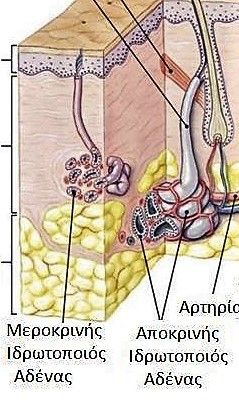 Εξαρτήματα του Δέρματος Τρίχες
Ολόκληρη σχεδόν η επιφάνεια του δέρματος διατρέχεται από αναδιπλώσεις της επιδερμίδας από τις οποίες εκφύονται κεράτινα σωληνάρια, τα οποία αποκαλούμε τρίχες.
Στον άνθρωπο απαντώνται τρεις τύποι τριχών:
οι τελικές  
το χνούδι 
οι εμβρυϊκές
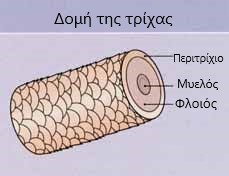 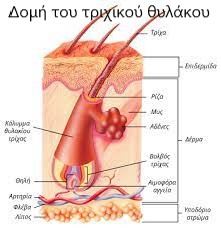 Εξαρτήματα του Δέρματος Όνυχες
Στο άκρο κάθε δακτύλου, βρίσκεται αναδίπλωση της επιδερμίδας, από την οποία και σχηματίζεται η δομή που αποκαλούμε όνυχα.
Η ονυχιαία πλάκα σχηματίζεται τόσο από την κάτω επιφάνεια του παρωνυχίου, όσο και από την άνω επιφάνεια της μήτρας.
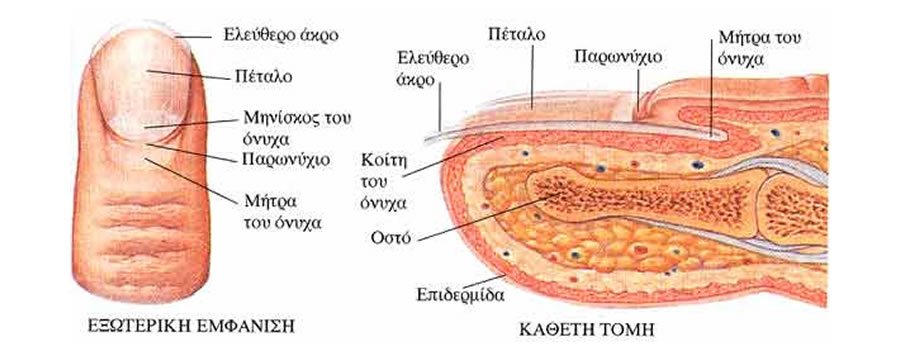 Εξαρτήματα του Δέρματος Ιδρωτοποιοί αδένες
Το ανθρώπινο δέρμα διαθέτει δύο τύπους ιδρωτοποιών αδένων :
Εκκρινείς :  Ανευρίσκονται σε ολόκληρη την επιφάνεια του σώματος, ιδιαίτερα όμως σε συγκεκριμένα σημεία: μέτωπο, μασχάλες, παλάμες και πέλματα.
Αποκρινείς : Είναι λιγότεροι σε σχέση με τους εκκρινείς, καθώς ανευρίσκονται κυρίως στις μασχάλες, τη θηλή του μαστού, το περίνεο και το τριχωτό της κεφαλής
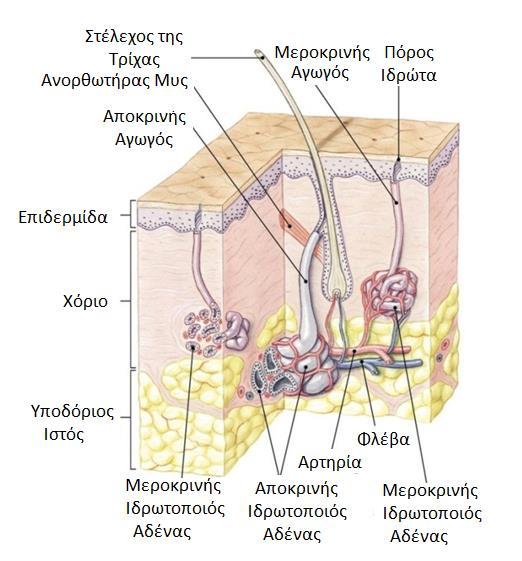 Νοσηλευτική Αξιολόγηση Δέρματος
Η ολοκληρωμένη αξιολόγηση του δέρματος περιλαμβάνει :
Συλλογή δεδομένων για τις συνήθεις πρακτικές υγιεινής 
Πρακτικές ντους και μπάνιο  
Φροντίδα δέρματος, μαλλιών και τριχωτού της κεφαλής
Φροντίδα οφθαλμών, αυτιών, μύτης και στόματος
Φροντίδα νυχιών και ποδιών
Περινεϊκή φροντίδα     
Ανάγνωση των προβλημάτων που υπάρχουν στο δέρμα ή στους βλεννογόνους.
Αξιολόγηση οποιασδήποτε έλλειψης κινητοποίησης που μπορεί να επηρεάζει τις συνήθειες υγιεινής του ατόμου.
Νοσηλευτική εξέταση του δέρματος και των βλεννογόνων.
Συμπεριφορές Προσωπικής Υγιεινής
Παράγοντες που επηρεάζουν τις συμπεριφορές   
προσωπικής υγιεινής :
    Κουλτούρα
    Κοινωνικοοικονομική τάξη
    Πνευματικές πρακτικές
    Επίπεδο ανάπτυξη και γνώσεων
    Κατάσταση υγείας 
    Προσωπικές προτιμήσεις
Νοσηλευτικό Ιστορικό
Η λήψη ιστορικού πρέπει να περιλαμβάνει :
 Στοιχεία Δερματοπάθειας 
 Συστηματικά νοσήματα 
Υπερευαισθησία σε φάρμακα ή τρόφιμα
Ιστορικό αλλεργικών αντιδράσεων
 Η χρήση δερματολογικών σκευασμάτων ( αλοιφές, Καλλυντικά κ.λπ.)
Έκθεση στον ήλιο ή στο έντονο ψύχος.
 Το επάγγελμα [ Επαφή του δέρματος με διάφορες φυσικές ή χημικές ουσίες]
 Ταξιδιωτικό ιστορικό
 Συνήθειες υγιεινής
Κλινική εξέταση του Δέρματος
Για την εξέταση του δέρματος απαιτείται επαρκής φωτισμός, καθώς  
και ορισμένες φορές, μεγεθυντικός φακός.    
Δεν πρέπει να παραλείπεται η εξέταση των ονύχων και των τριχών
Διενεργείται ΕΠΙΣΚΟΠΗΣΗ, ΨΗΛΑΦΗΣΗ ολόκληρης της  επιφάνειας του δέρματος και εκτιμάται :    
Η χροιά του δέρματος. 
Η ελαστικότητα.
Ο βαθμός υγρασίας ή ξηρότητας.
Η θερμοκρασία (εφόσον απαιτείται, συγκριτικά στα δύο ημιμόρια του σώματος).
Η ύπαρξη εξανθημάτων, αιμορραγικών εκδηλώσεων και γενικότερα πρωτοπαθών και δευτεροπαθών βλαβών του δέρματος.
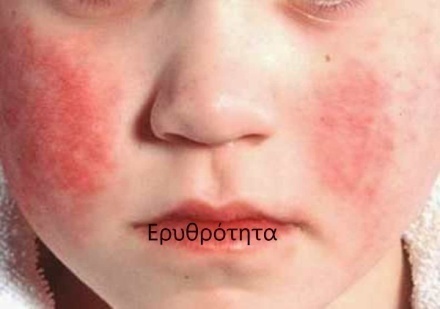 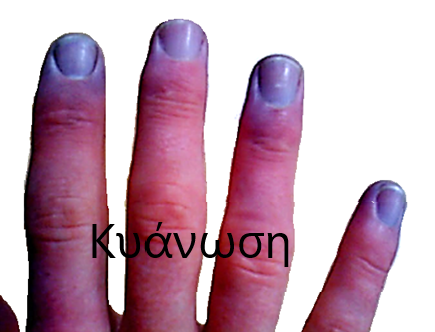 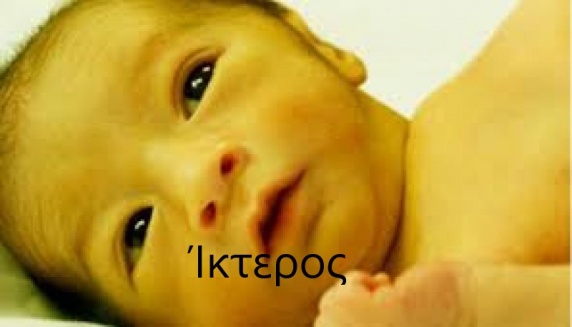 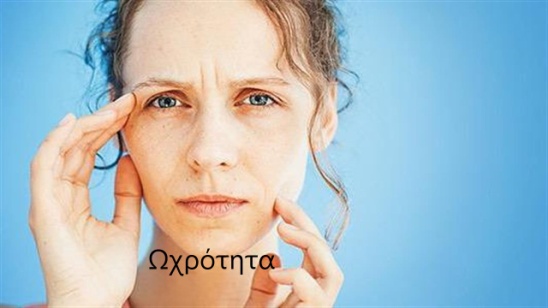 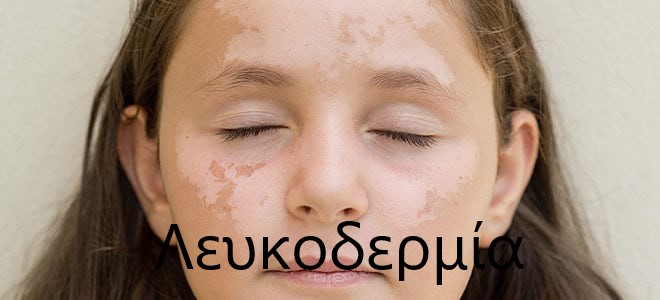 Αιμορραγικές εκδηλώσεις του δέρματος
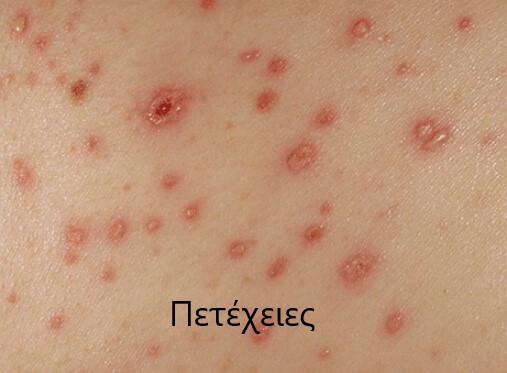 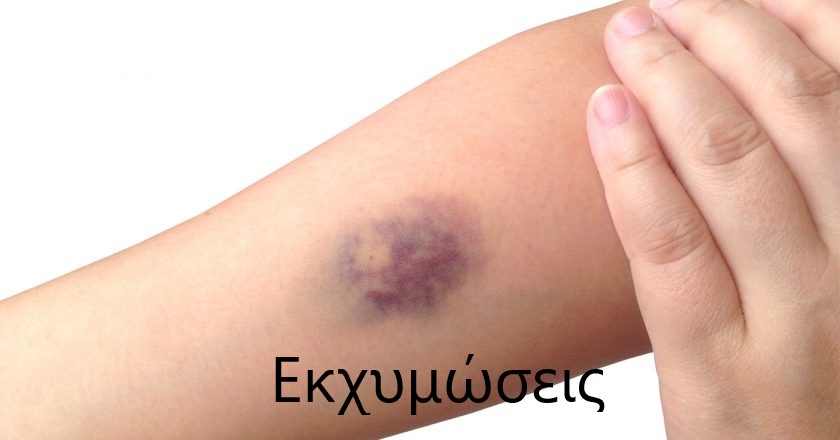 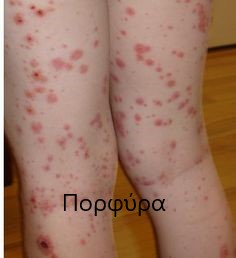 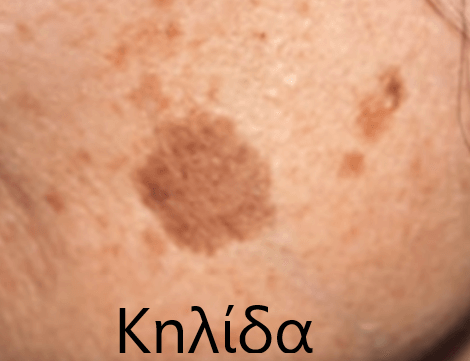 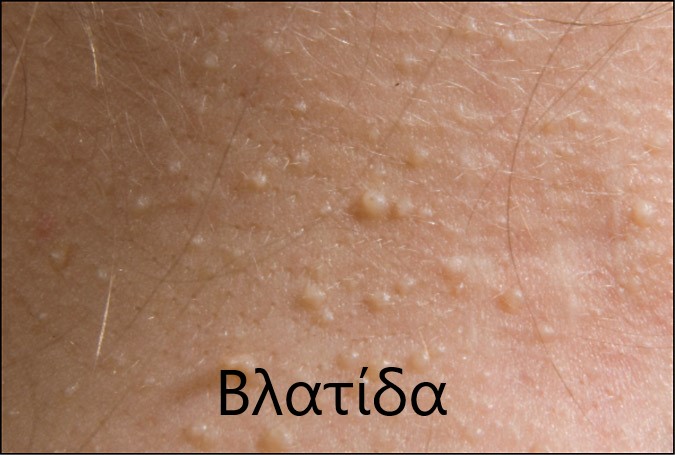 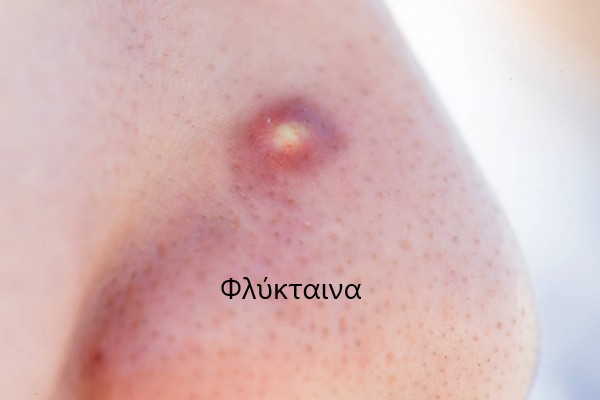 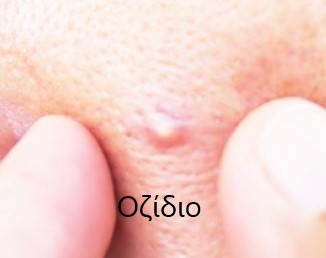 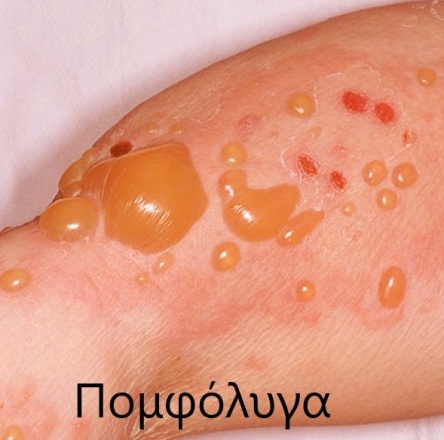 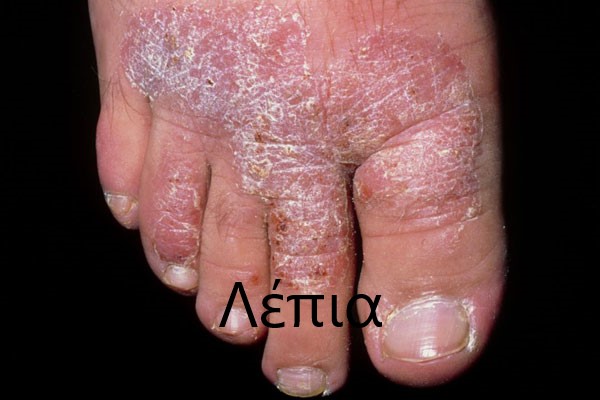 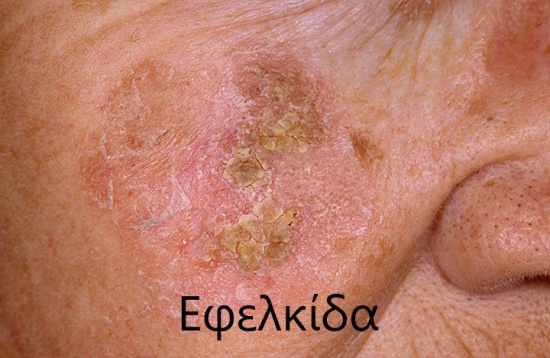 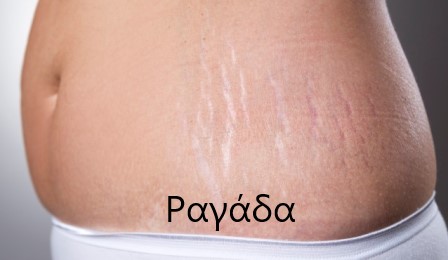 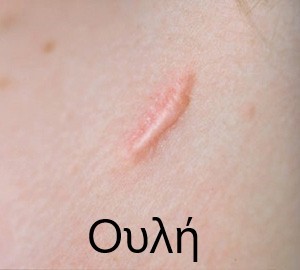 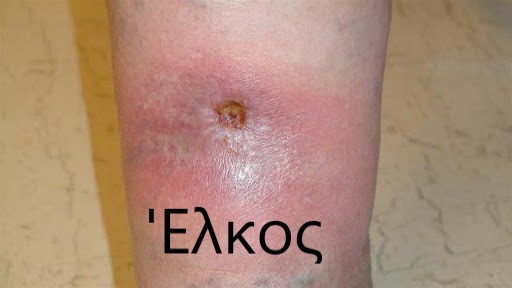 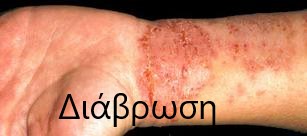 Επισκόπηση Νυχιών
Σχήμα 
Το σχήμα να είναι λίγο κυρτό και να ακολουθεί τη φυσιολογική     
καμπύλη  του δακτύλου                      
Υφή και χρώμα
Η υφή να είναι λεία και η βάση του νυχιού να είναι σταθερή κατά την  
Ψηλάφηση
Παθολογικά ευρήματα :
 Λοίμωξη (παρωνυχία)
Ονυχολυσία 
Πληκτροδακτυλία
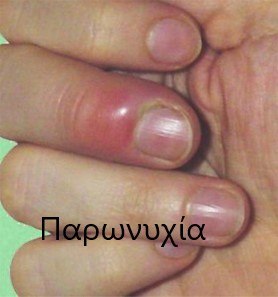 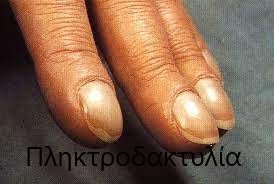 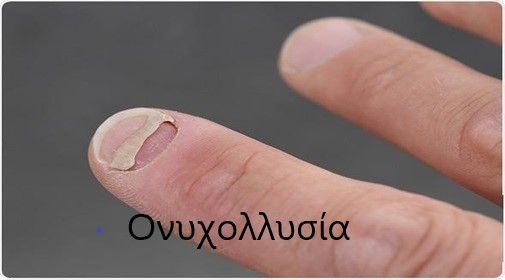 Αλλοίωση Δέρματος
Μία αλλοίωση του δέρματος κρίνεται σαν
ύποπτη εάν πληροί κάποια από τα 
 κριτήρια της μεθόδου ABCDE :
 Ασυμμετρία (Asymmetry)
Όρια (Borders)
Χρώμα (Color)
Διάσταση (Diameter)
Εξέλιξη (Evolution)
Έλκος Πίεσης
Είναι η καταστροφή του υποδόριου ιστού από συνεχή πίεση.
Μεγάλο κίνδυνο διατρέχουν :
       οι ηλικιωμένοι
       οι τετραπληγικοί
       οι νοσηλευόμενοι στις Μ.Ε.Θ 
       ασθενείς με ορθοπεδικά προβλήματα.
Μηχανισμοί ανάπτυξης ελκών πίεσης :
Εξωτερική πίεση.
Τριβή και δυνάμεις κατάτμησης.
Θέσεις ελκών πίεσης :
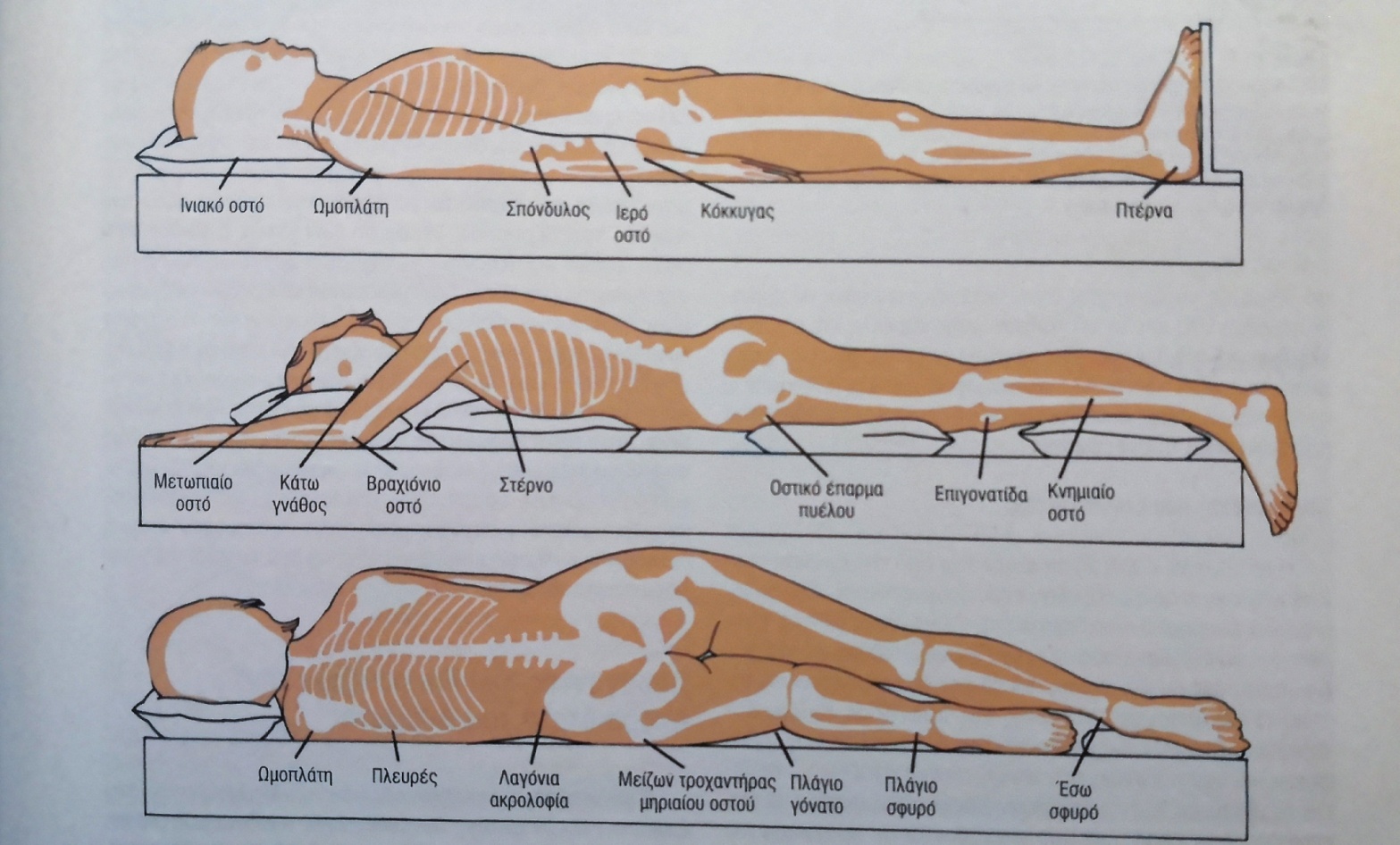 Στάδια έλκους πίεσης
Στάδιο1:
Παρατεταμένη ερυθρότητα μιας δερματικής περιοχής μετά 
 την ανακούφιση της από την πίεση .






Στάδιο 2:
Λύση της συνέχειας της επιδερμίδας και του δέρματος .     
Το έλκος είναι επιφανειακό και εμφανίζεται με τη μορφή
εκδοράς
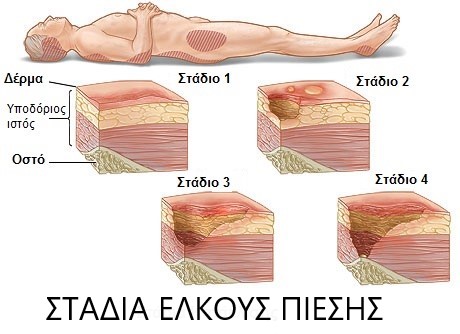 Στάδια έλκους πίεσης
Στάδιο 3:      
Πλήρης καταστροφή του δέρματος που επεκτείνεται  έως τον 
υποδόριο  και το λιπώδη ιστό. Το έλκος εμφανίζεται ως βαθύς
κρατήρας με ή χωρίς  εκκρίσεις ( εξίδρωμα) .





Στάδιο 4:  
Πλήρης καταστροφή του δέρματος / υποδόριου/λιπώδους 
ιστού, που επεκτείνεται έως των μυϊκό ιστό, τους τένοντες, τα
οστά και τις αρθρώσεις. Το έλκος εμφανίζεται ως βαθύς 
κρατήρας με ή χωρίς  εκκρίσεις ( εξίδρωμα)
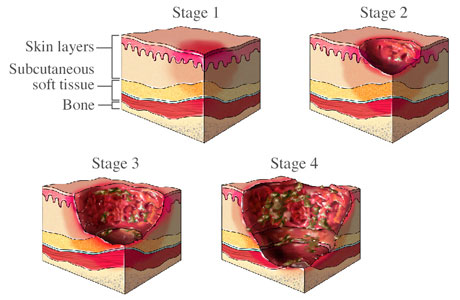